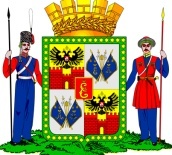 Администрация муниципального образования город КраснодарМУНИЦИПАЛЬНОЕ  КАЗЁННОЕ УЧРЕЖДЕНИЕ  МУНИЦИПАЛЬНОГО ОБРАЗОВАНИЯ ГОРОД КРАСНОДАР  «ЦЕНТР  МОНИТОРИНГА ОКРУЖАЮЩЕЙ СРЕДЫ И ТРАНСПОРТА»
Экологическое мероприятие для воспитанников МБДОУ «Детский сад № 116» «Упаковке вторую жизнь»
Инициатором мероприятия выступило муниципальное казённое учреждение муниципального образования город Краснодар «Центр мониторинга окружающей среды и транспорта».
    Тема мероприятия – вторичное использование отходов. 
    В подготовке мероприятия приняли участия все возрастные группы детей, посещающие МБОУ «Детский сад № 116».
Мероприятие состояло из двух частей:
1. Познавательно игровое представление;
2. Выставка поделок из бросового материала.
В начале мероприятия специалисты МКУ «ЦМОСТ» рассказали детям о проблемах накопления и утилизации отходов
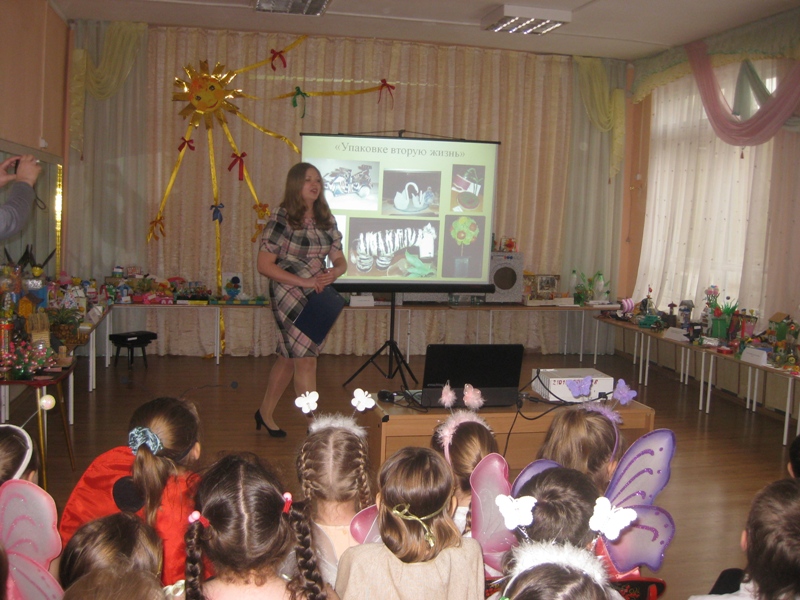 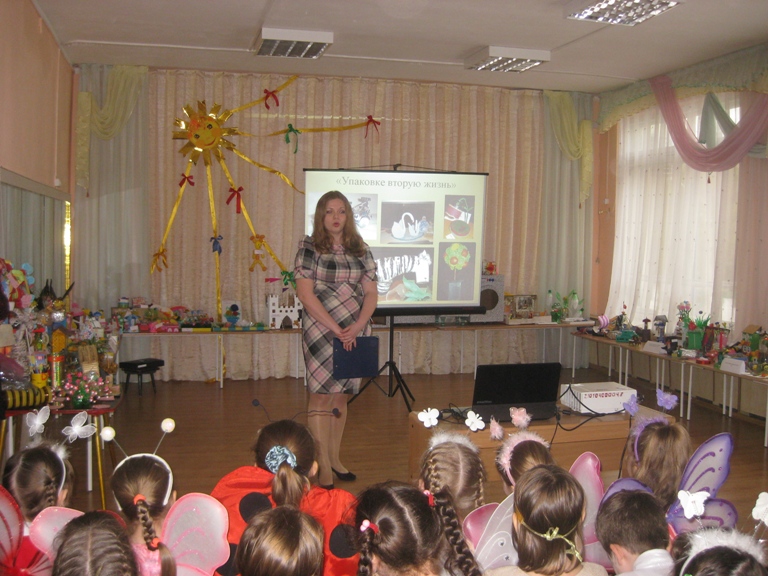 В ходе мероприятия детям было предложено поучаствовать в конкурсах: отгадай загадку, узнай овощ или фрукт, собери цветок и другие
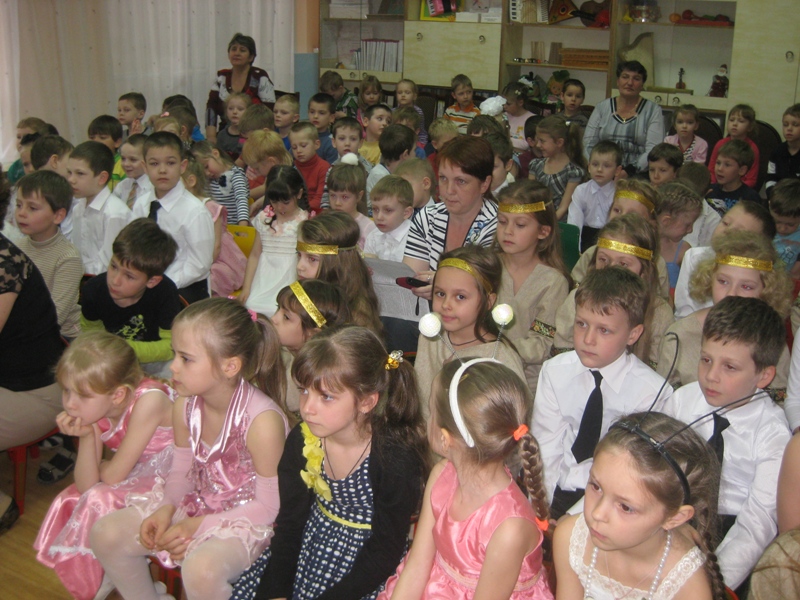 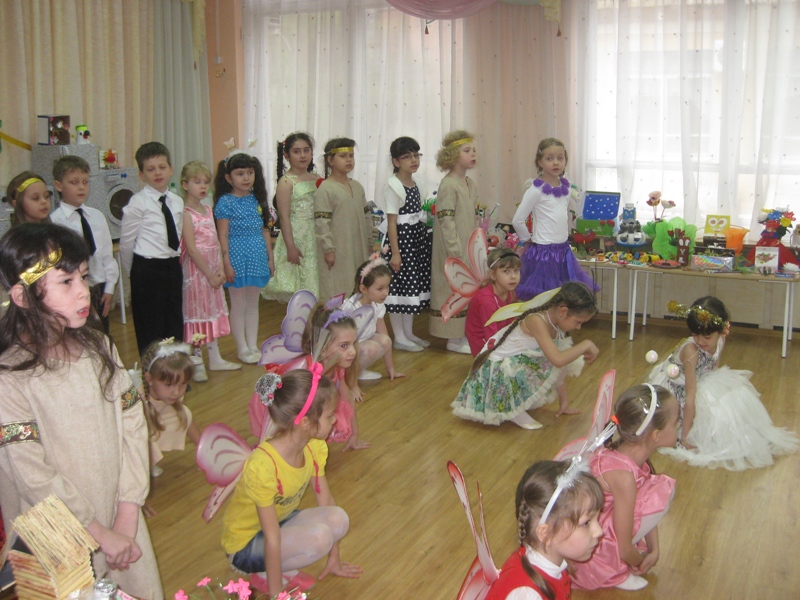 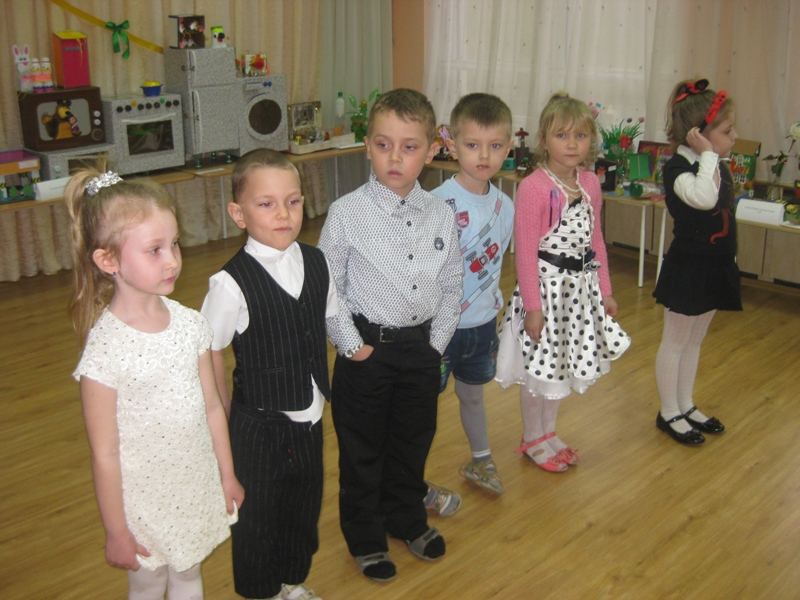 Воспитанники логопедической группы подготовили стихи о природе
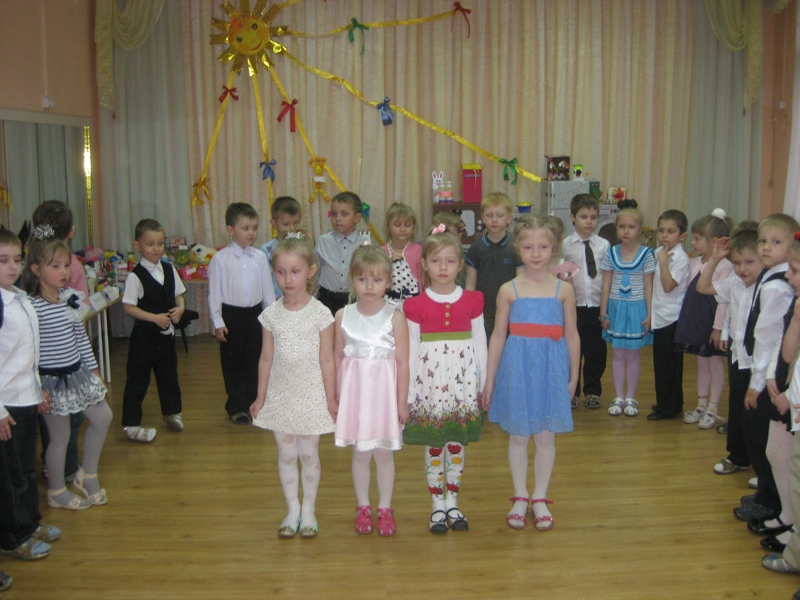 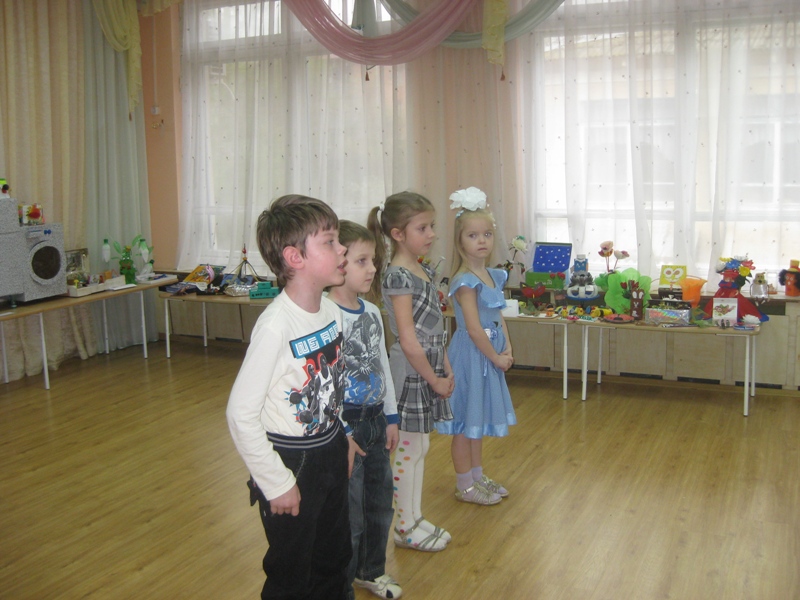 Воспитанники старшей группы подготовили занимательные сценки и песенки о природе
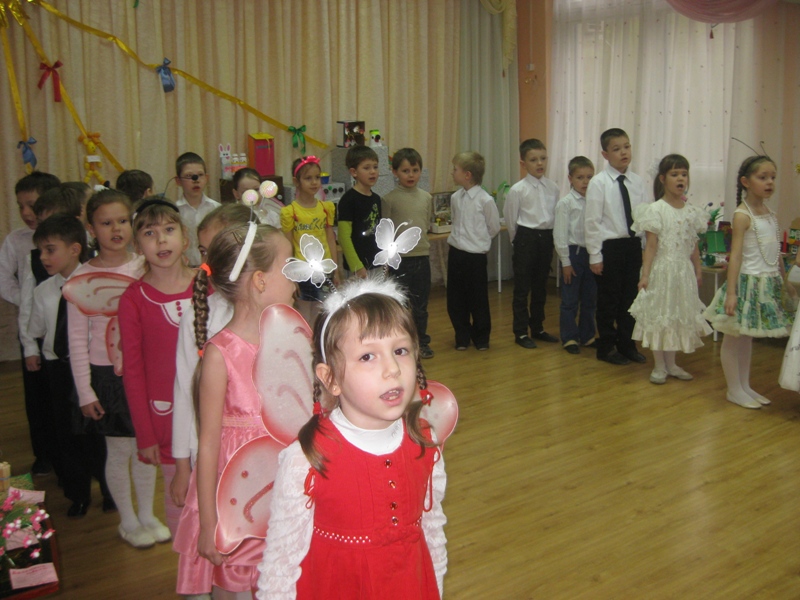 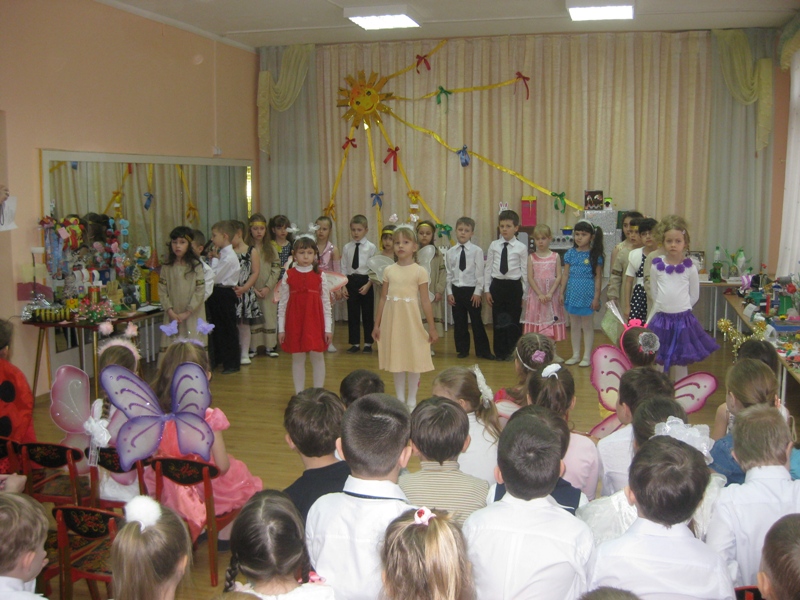 Русский народный танец в красивых народных костюмах исполнили воспитанницы подготовительной группы
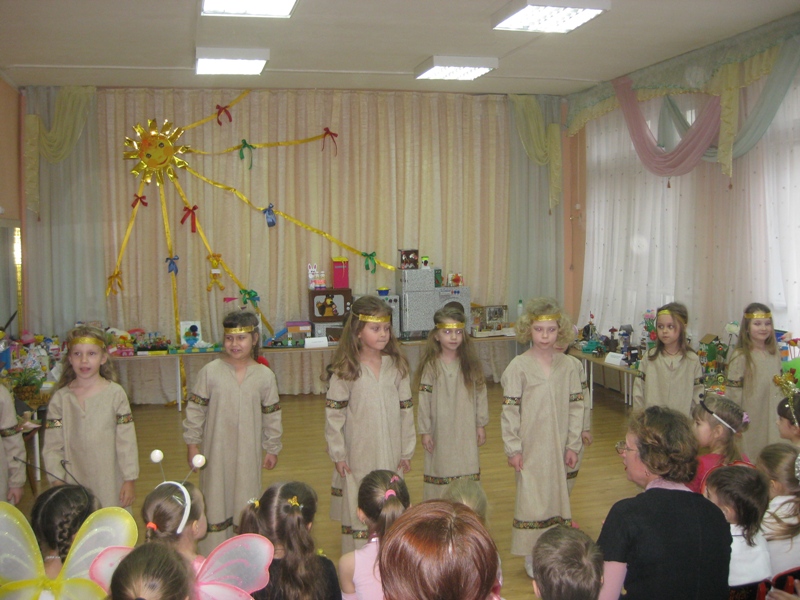 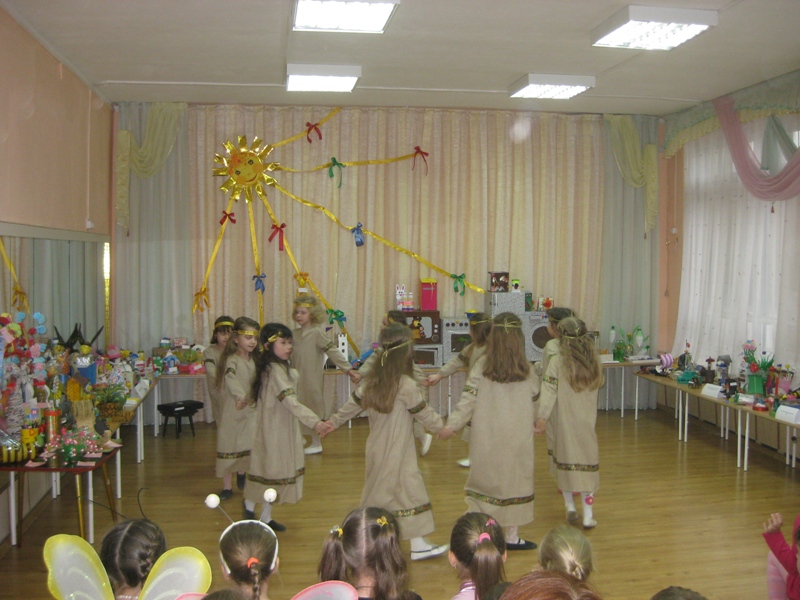 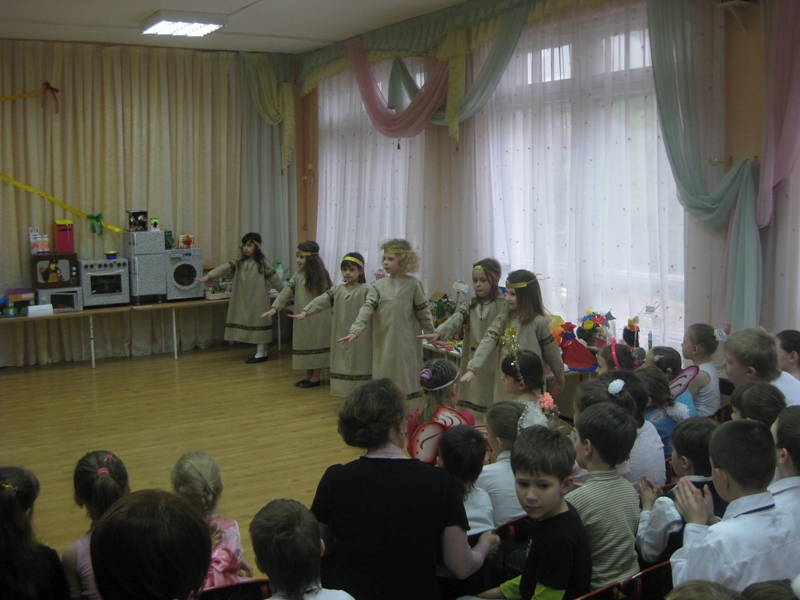 По окончании мероприятия все желающие могли посетить выставку «Упаковке вторую жизнь»
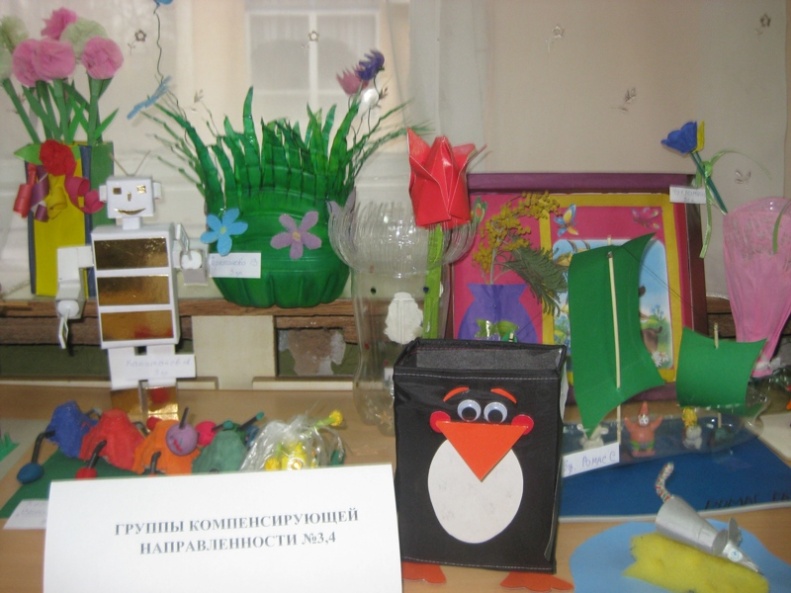 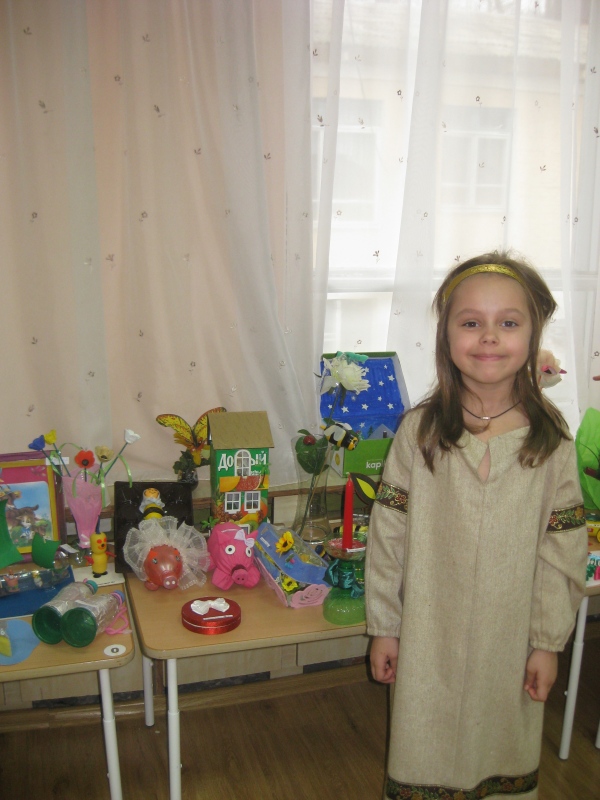 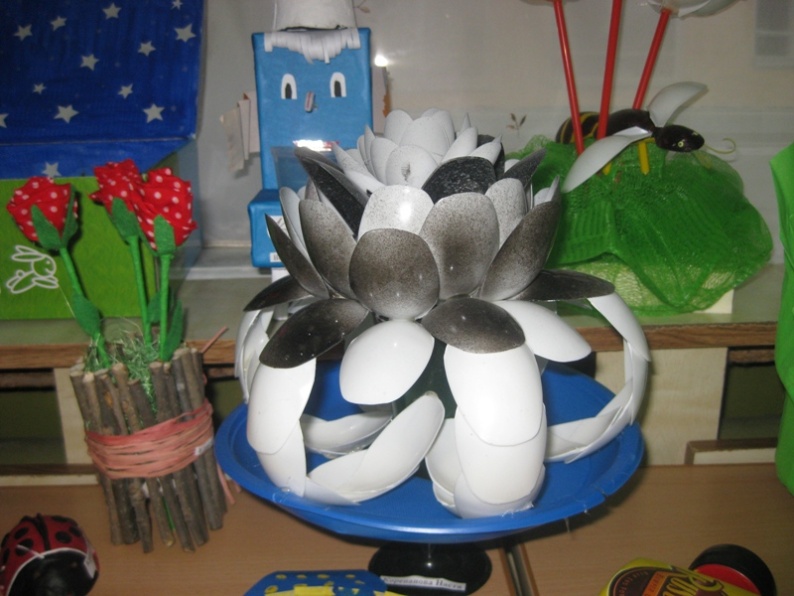 Дети со своими родителями проделали поистине колоссальную работу, сотворив из, казалось бы, совсем ненужных вещей, которые в повседневной жизни мы бы обязательно выбросили, необычные и оригинальные поделки
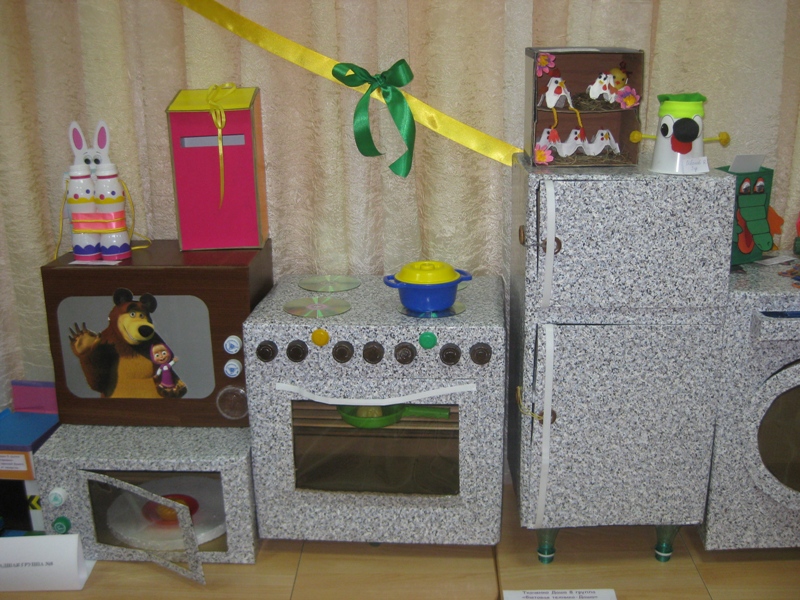 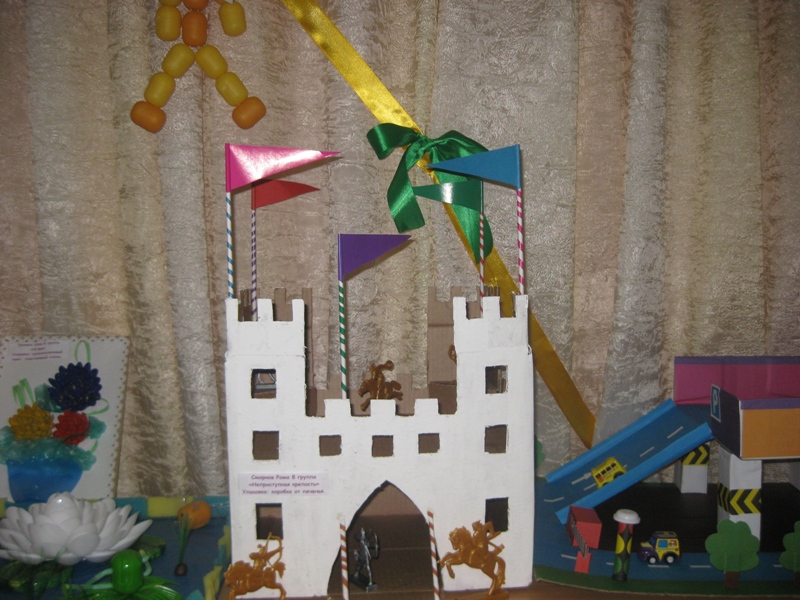 Мероприятие было освещено муниципальной телерадиокомпанией «Краснодар Плюс». Статья «Упаковке – вторую жизнь» размещена на информационном портале администрации муниципального образования город Краснодар и городской Думы Краснодара www.krd.ru
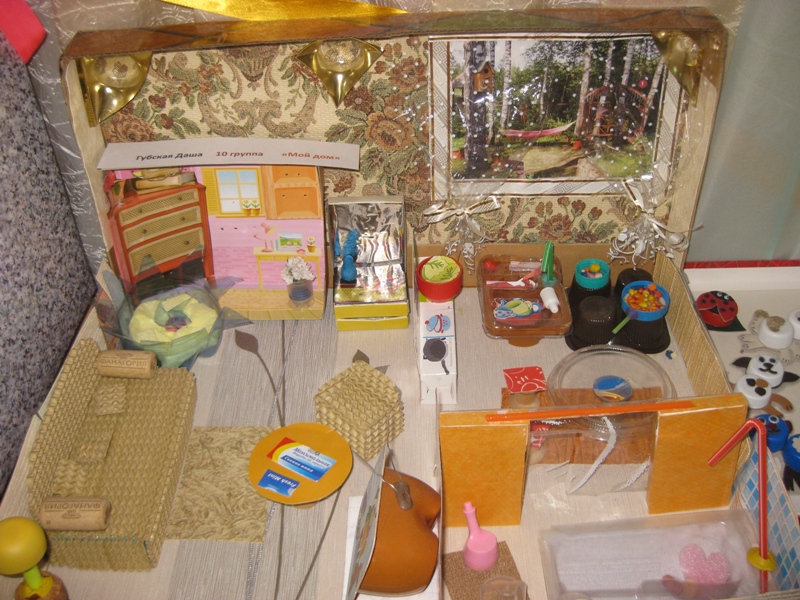 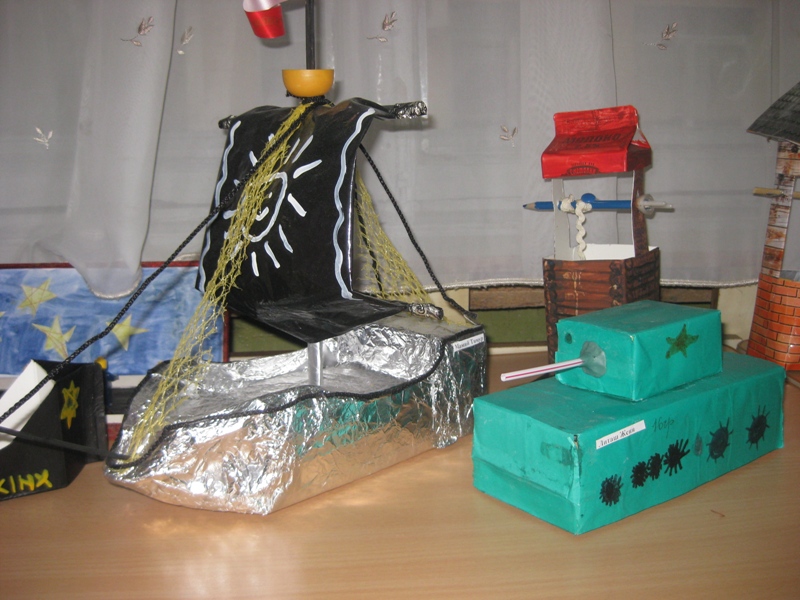 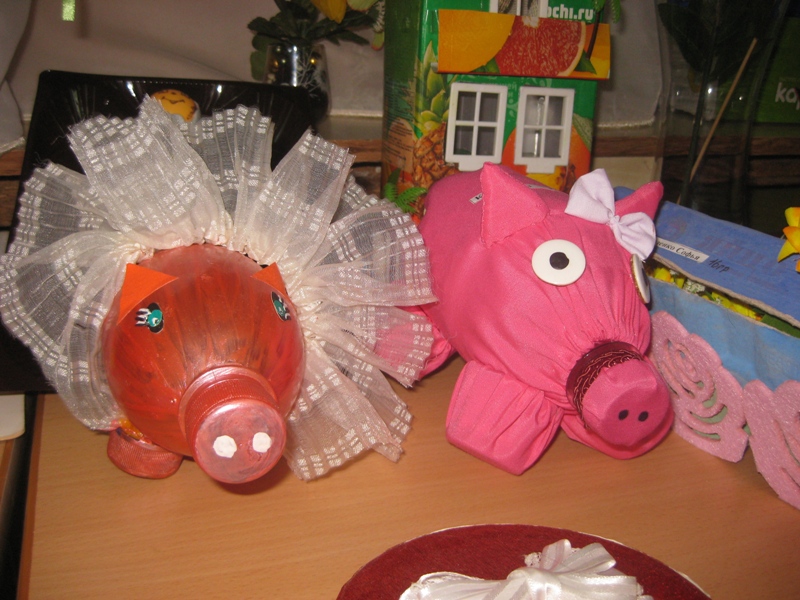 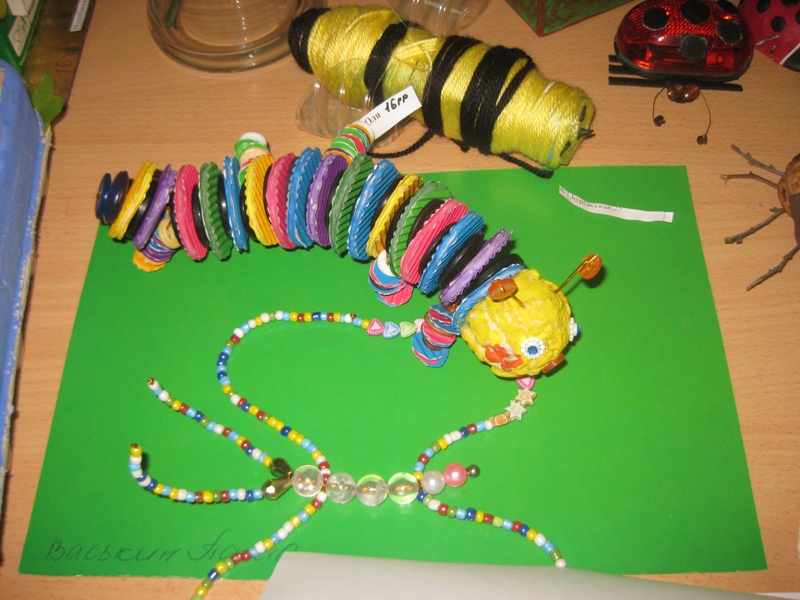 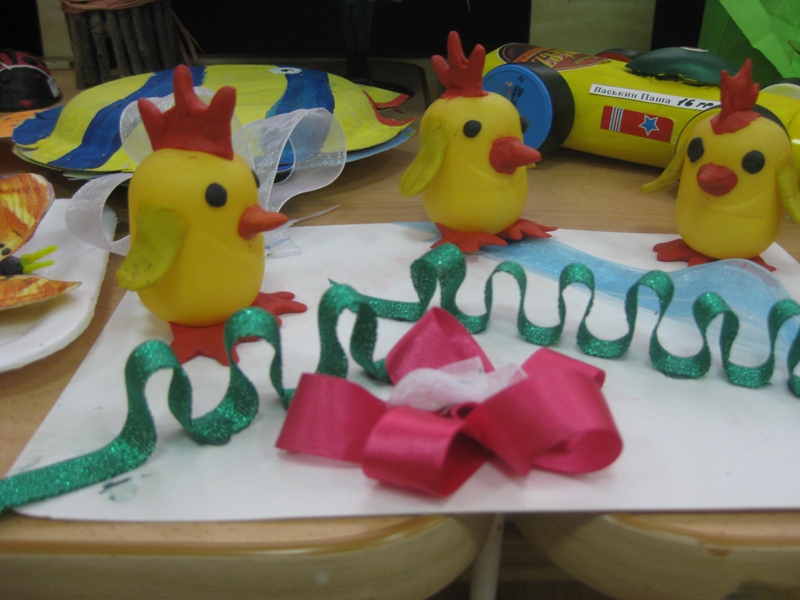 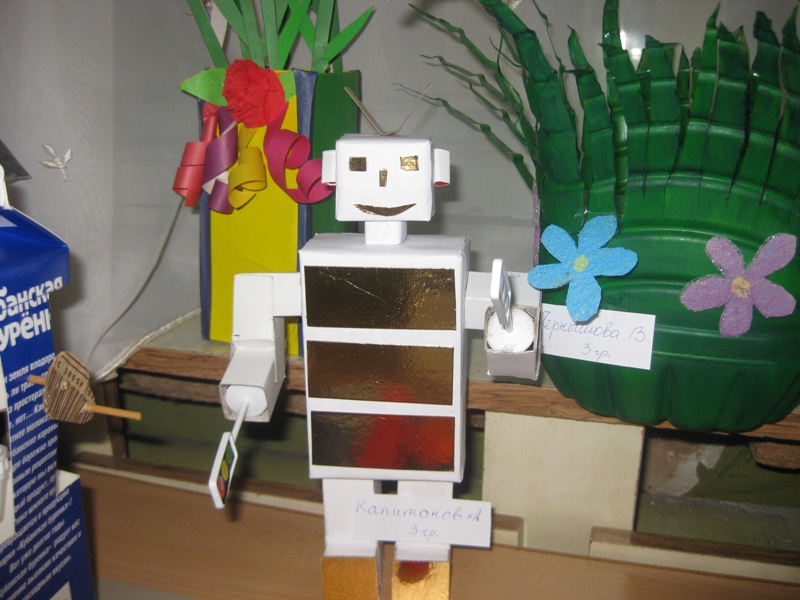 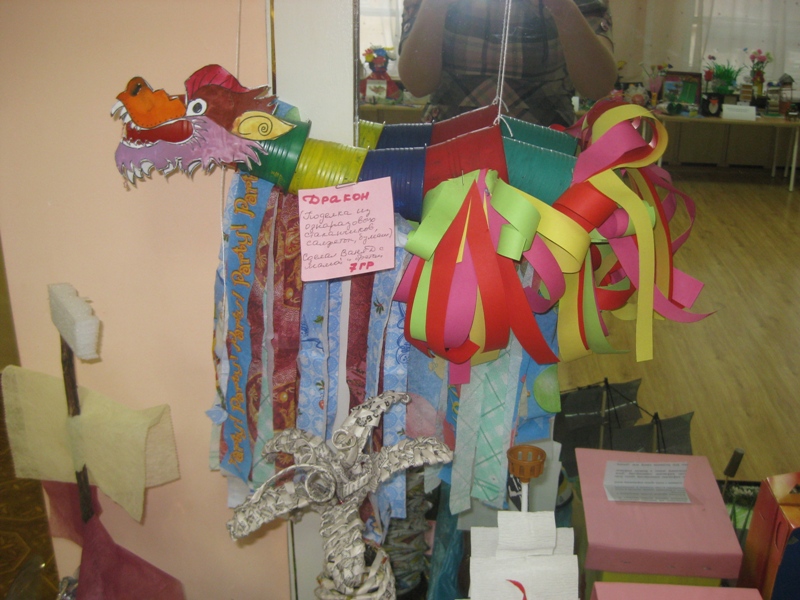 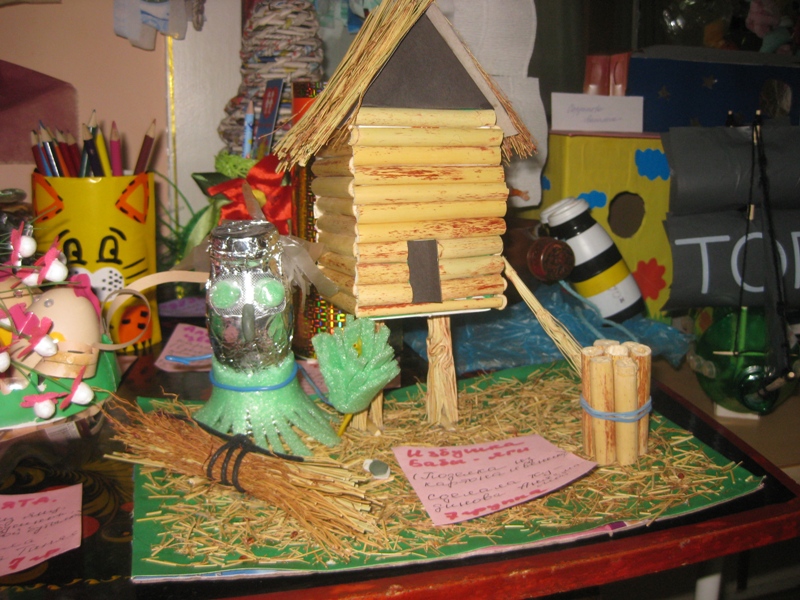 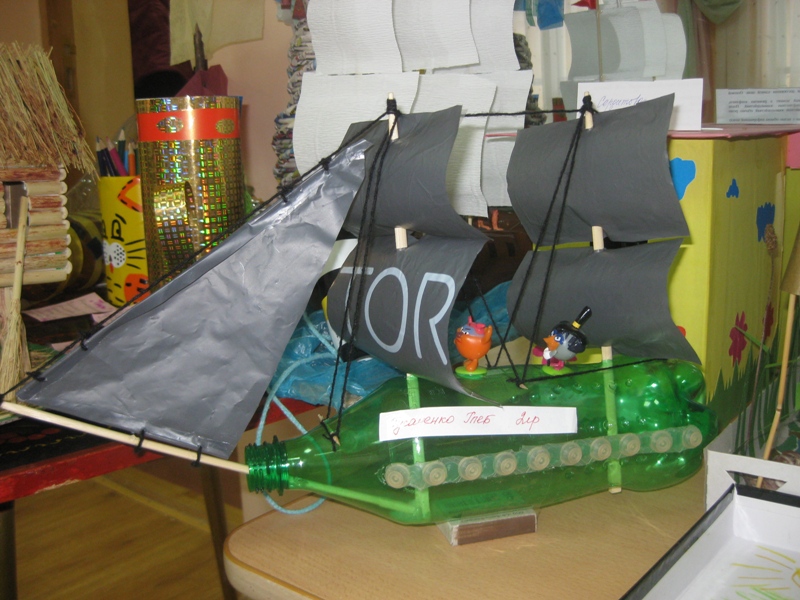 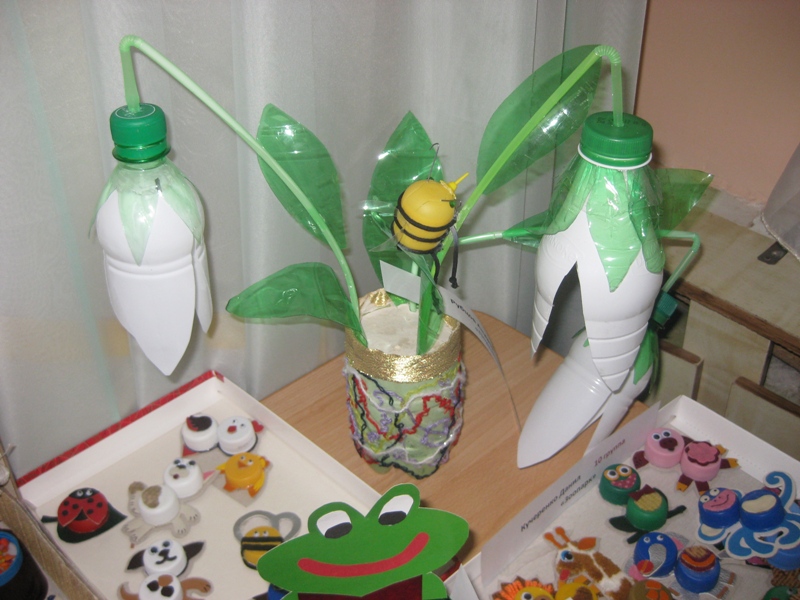